WASSENAAR ARRANGEMENT 
MEETING WITH SINGAPORE OFFICIALS
Singapore, 11 July 2017

WA Best Practices & Resources
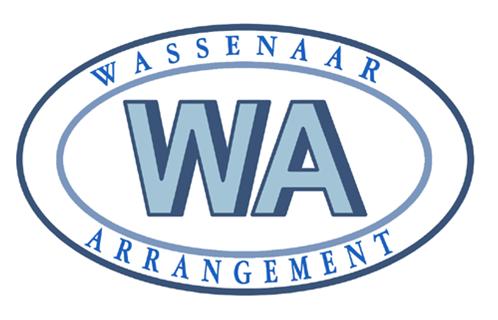 Ambassador Philip Griffiths
Head of Secretariat
www.wassenaar.org
1
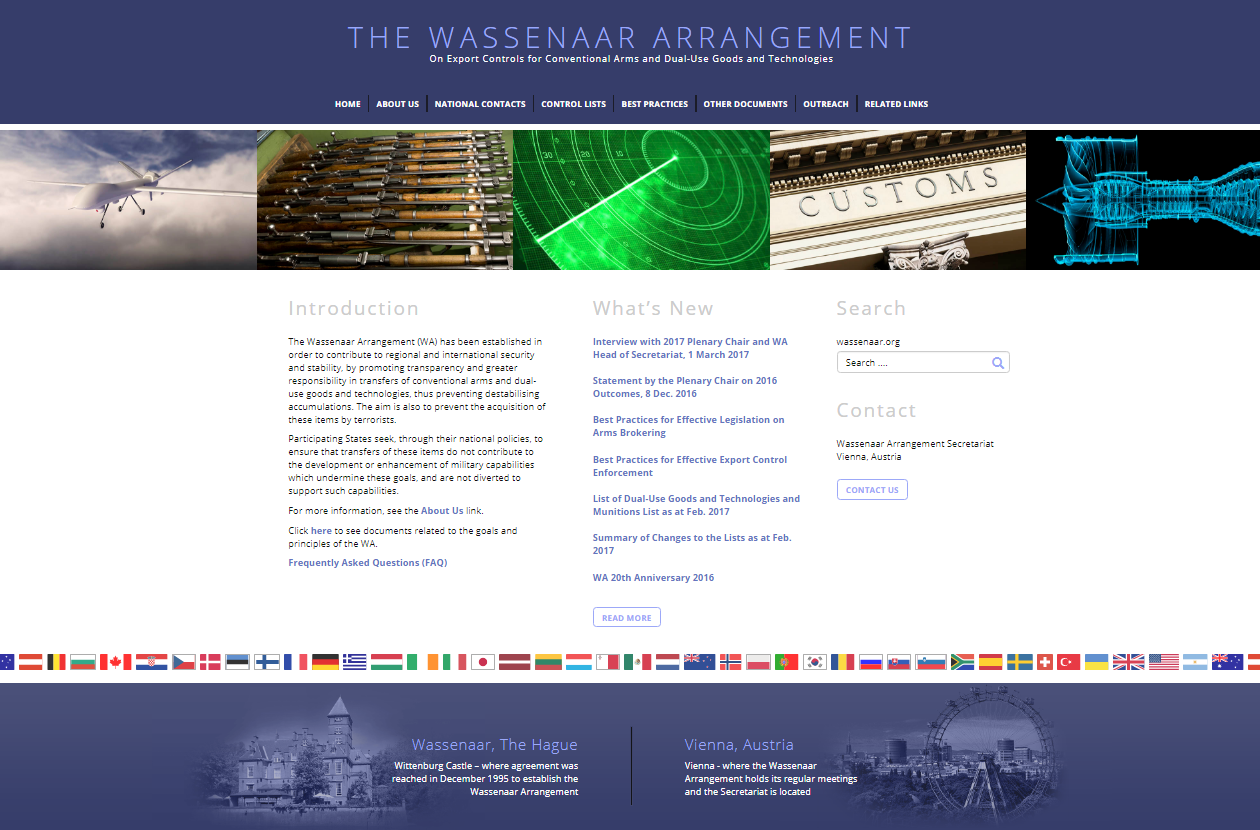 WA BEST PRACTICES GUIDELINES
Examples:  
Introduction to End User/End Use Controls for Exports of Military-List Equipment (2014)
Subsequent Transfer (Re-export) Controls for Conventional Weapons Systems (2011)
Internal Compliance Programmes for Dual-Use Goods and Technologies (2011)
Implementing Intangible Transfers of Technology Controls (2006)
Statement of Understanding on Control of Non-Listed Dual-Use Items (2003) 
List of Advisory Questions for Industry (2003)
Best Practice Guidelines for Exports of Small Arms and Light Weapons (SALW) (2002, amended 2007) 
Elements for Export Controls of Man-Portable Air Defence Systems (MANPADS) (2000, amended 2003 and 2007)
Wassenaar Arrangement
4
LATEST WA BEST PRACTICES GUIDELINES
2016
Best Practices for Effective Legislation on Arms Brokering (updated)
Best Practices for Effective Enforcement (updated)
2015
Best Practice Guidelines for Transit or Trans-shipment
Wassenaar Arrangement
5
WA BEST PRACTICES GUIDELINES Introduction to End User/End Use Controls for Exports of Military-List Equipment
Factors to consider in designing an end use/end user control component for a national export control system
To ensure that exported equipment is not diverted 
Different forms – e.g. Govt-Govt agreements; commercial contracts enforceable under national law
Anti-circumvention measures – to ensure integrity of the assurance
Wassenaar Arrangement
6
WA BEST PRACTICES GUIDELINESSubsequent Transfer (Re-export) Controlsfor Conventional Weapons Systems
Government-to-Government agreements, 
      end-user assurances and export licences 
Re-exports should require prior authorisation, and an undertaking that they will not be used for other than declared purposes, and will not be transferred to an unauthorised internal end-user 
Also applicable to weapons produced under licence
Wassenaar Arrangement
7
WA BEST PRACTICES GUIDELINESInternal Compliance Programmes (ICPs)for Dual-Use Goods and Technologies
Industry/academia play an integral role in achieving effective export controls
Governments to undertake targeted outreach and provide encouragement/incentives
ICPs help exporters to comply with national export controls
ICPs can be a pre-condition for obtaining a general licence (where available)
Detailed Annex of elements for inclusion in ICPs
Wassenaar Arrangement
8
WA BEST PRACTICES GUIDELINESIntangible Transfers of Technology (ITT) Controls
“Technology” defined in the WA Munitions and Dual-Use Lists:
“Specific information necessary for the ‘development’, ‘production’ or ‘use’ of a product  
May take the form of:
Technical data (blueprints, plans, diagrams, etc)
Technical assistance (training, consulting services, etc)
Intangible transmission – oral and electronic
Measures:  design national laws and regulations with clear definitions; promote awareness and “self-regulation” by industry, academia, individuals;  post-export monitoring;  regular compliance checks;  training;  sanctions
9
Wassenaar Arrangement
WA BEST PRACTICES GUIDELINES List of Advisory Questions for Industry
Non-exhaustive list intended to guide companies in any export situation
Intended to raise awareness of potentially suspicious transactions and when contact with national licensing authorities might be advisable
Do you know your customer?
Is there anything unusual about the order?
Wassenaar Arrangement
10
WA BEST PRACTICES GUIDELINESBEST PRACTICE GUIDELINES FOR TRANSIT OR TRANS-SHIPMENT
Tools may include: 
Establish and apply a transparent legal/regulatory 	   system, including the authority to stop, inspect, 	   seize and dispose of a shipment 
Extend authority to special Customs areas
Require authorisations for transit or trans-shipment 	   of listed items, as well as unlisted items where 	   reliable information exists
Utilise an intelligence-led, risk-based approach
Conduct focused outreach; provide training
Deploy appropriate screening technologies
Exchange information with WA partners
Wassenaar Arrangement
11
ELEMENTS FOR OBJECTIVE ANALYSIS AND ADVICE CONCERNING POTENTIALLY DESTABILISING ACCUMULATIONS OF CONVENTIONAL WEAPONS
Examples of factors to consider: 
Impact on regional security balance
Foreign and military policy and non-proliferation 	   commitments of recipient country
Possible weapons use in human rights violations
Influence on civil armed conflicts
Export controls and secure weapons storage in 	   recipient country
Wassenaar Arrangement
12
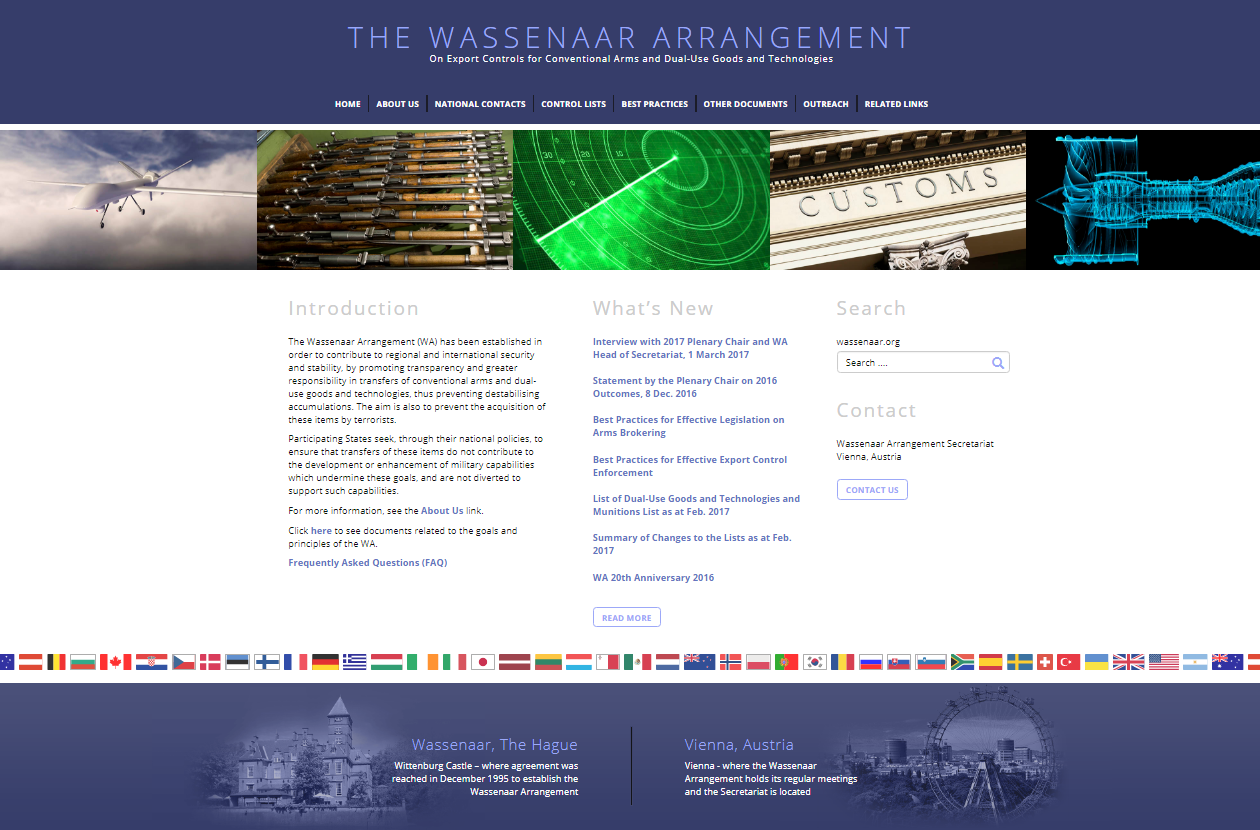 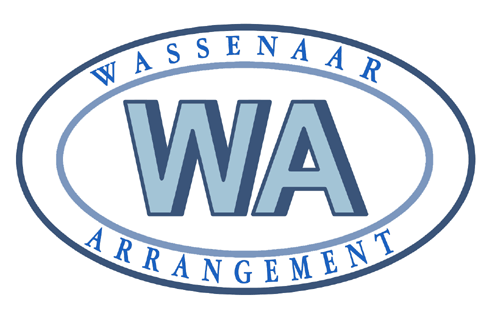 Tel: +43 1 96003    	             secretariat@wassenaar.org
www.wassenaar.org
16